Тема урока
 «Россия , устремленная в будущее»
У4У.рф
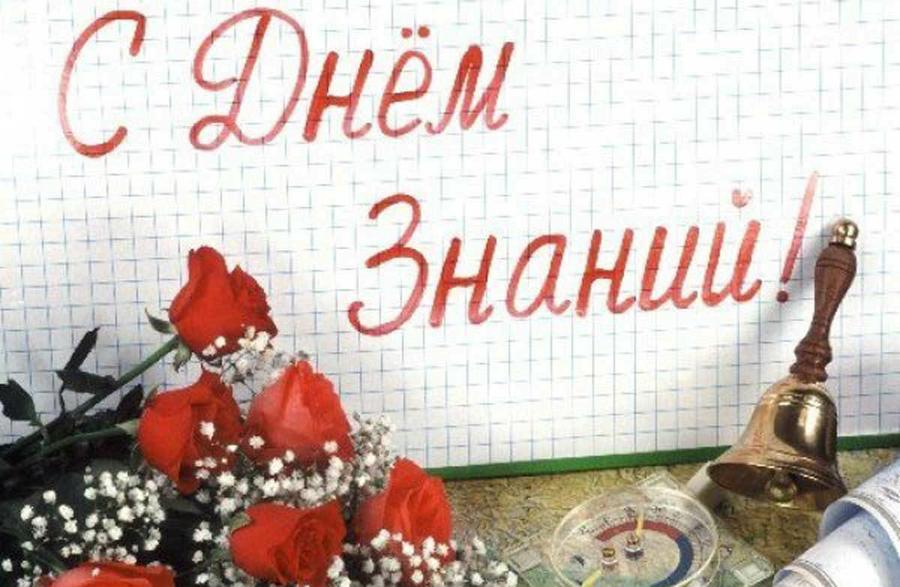 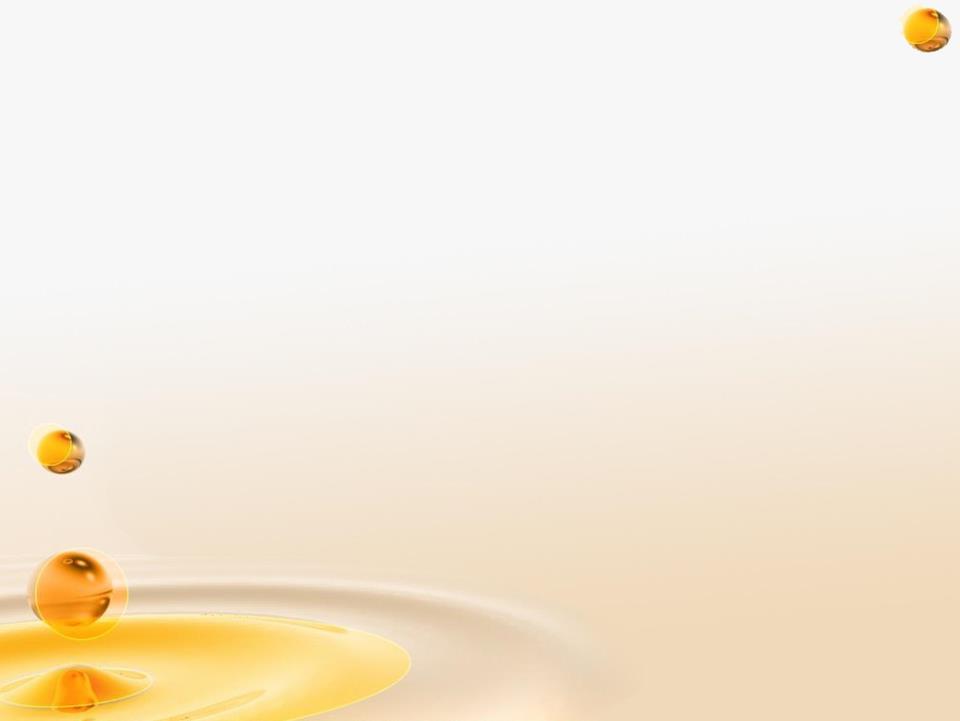 Назови одним словом
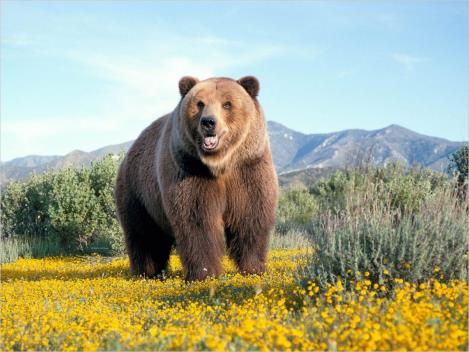 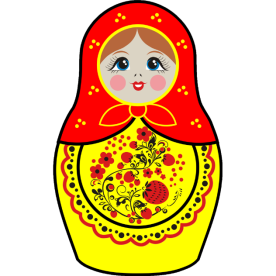 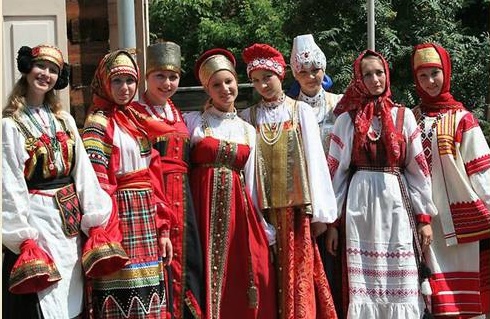 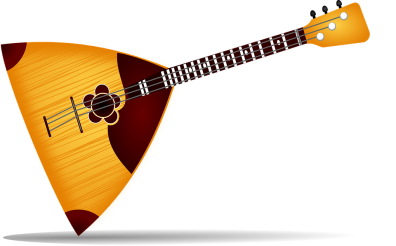 РОССИЯ
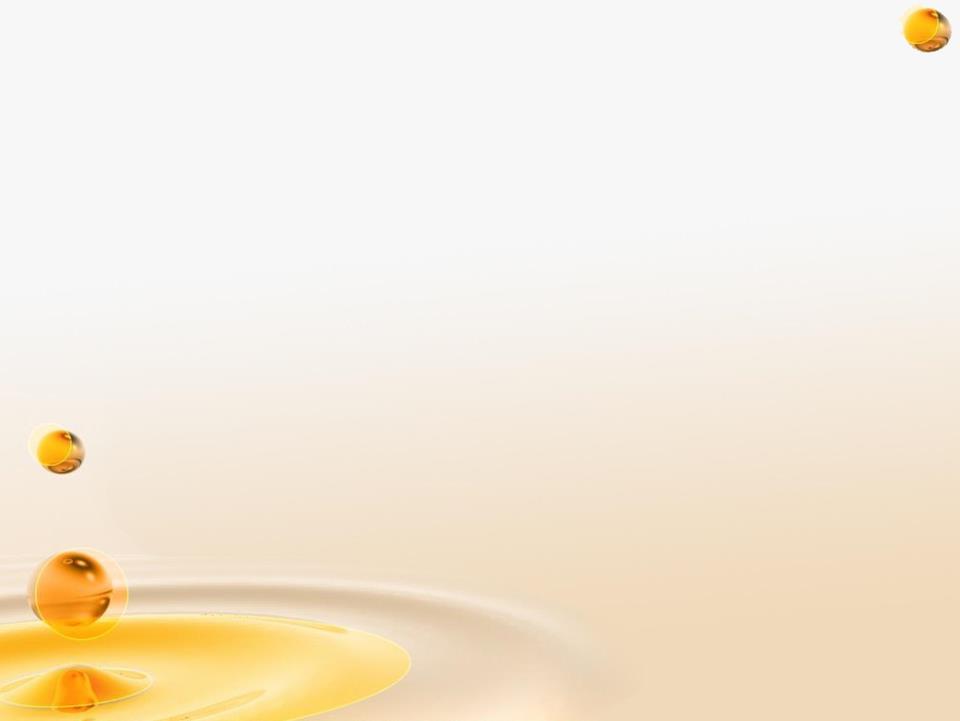 Назови одним словом
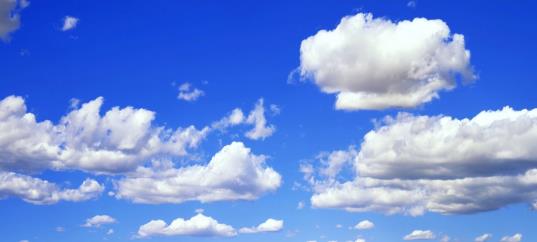 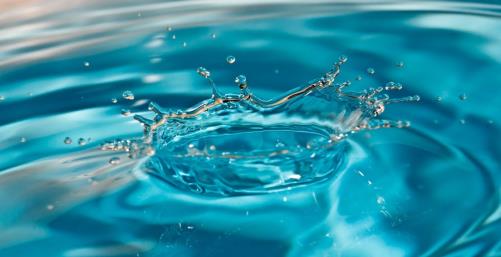 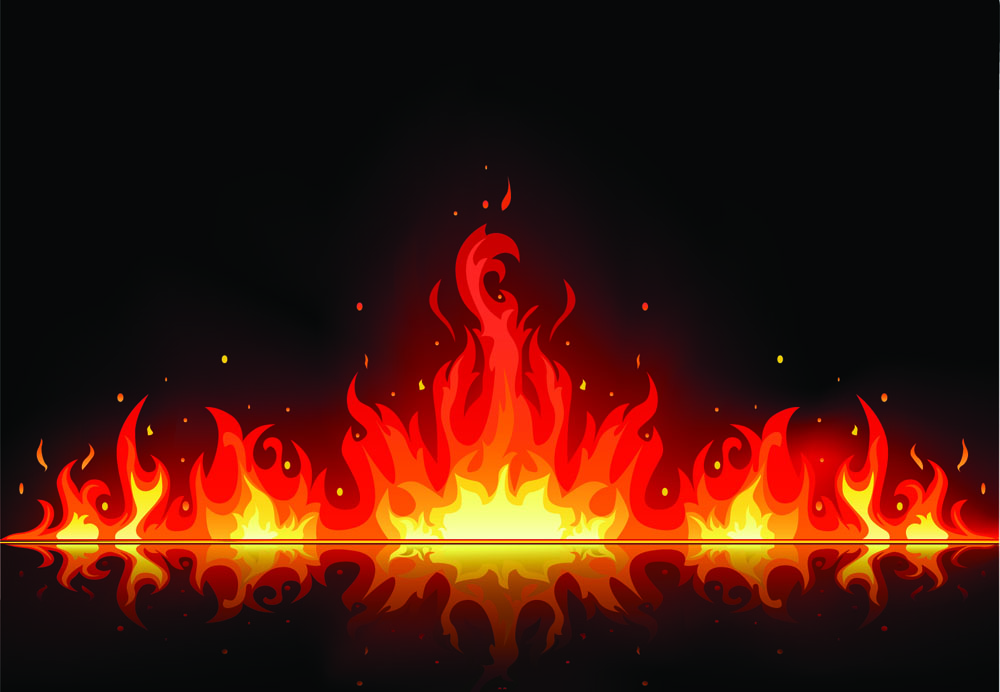 ФЛАГ
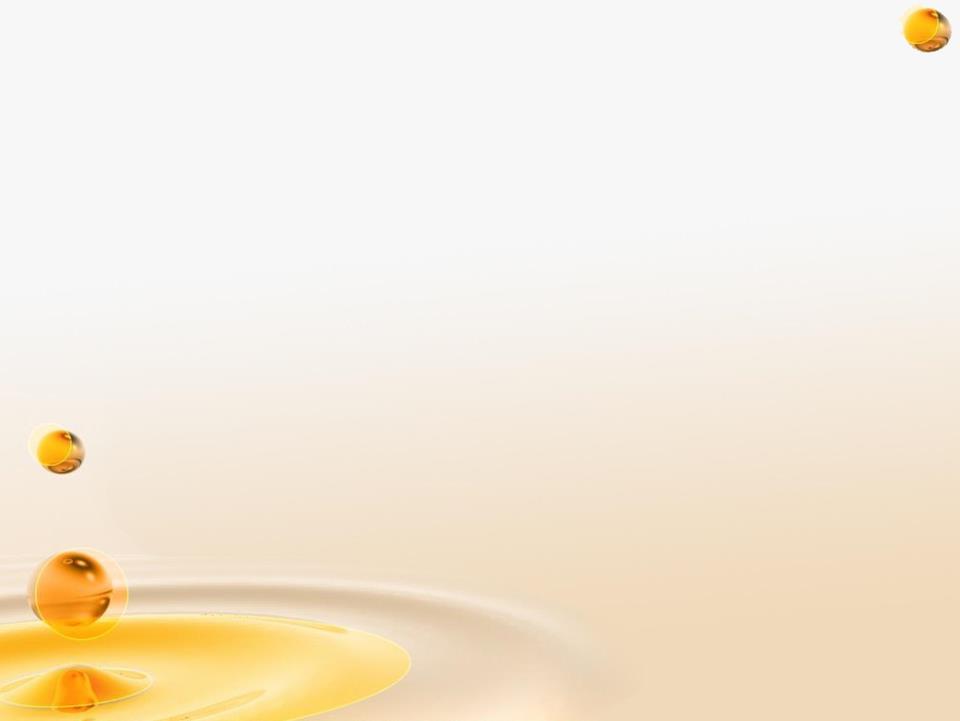 Назови одним словом
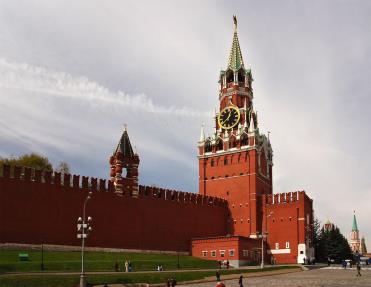 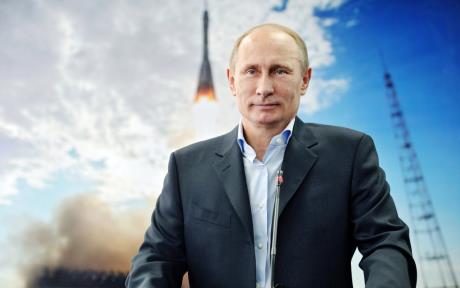 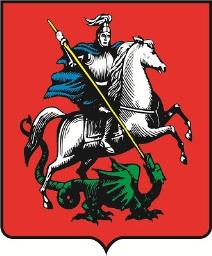 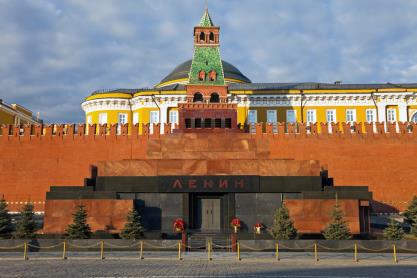 МОСКВА
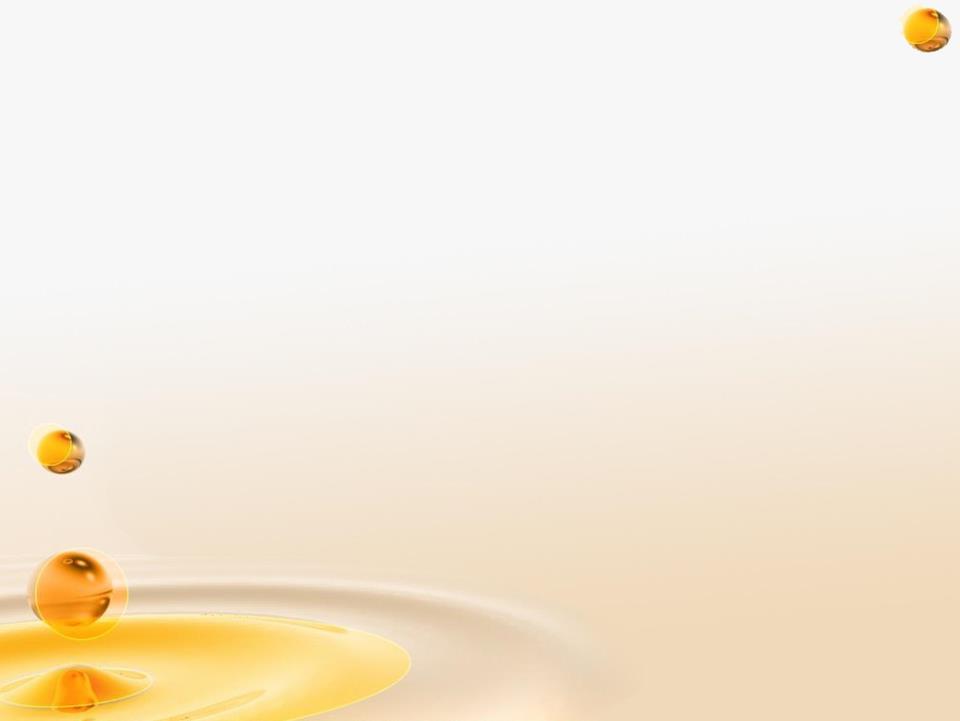 Назови одним словом
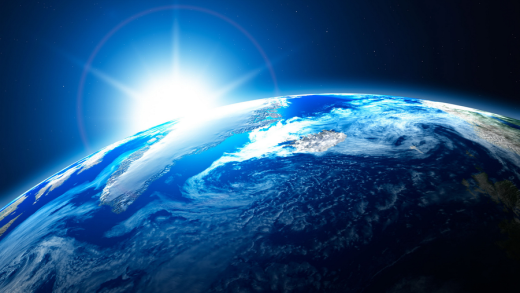 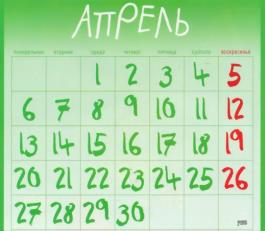 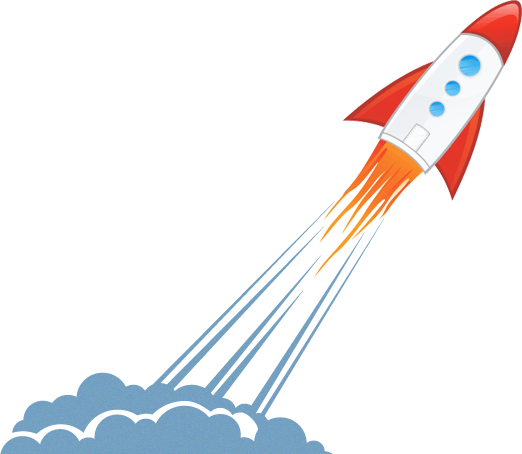 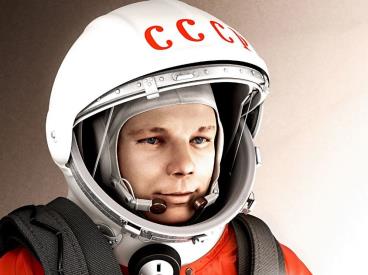 1961 год
ЮРИЙ ГАГАРИН или 
ПЕРВЫЙ ПОЛЕТ В КОСМОС
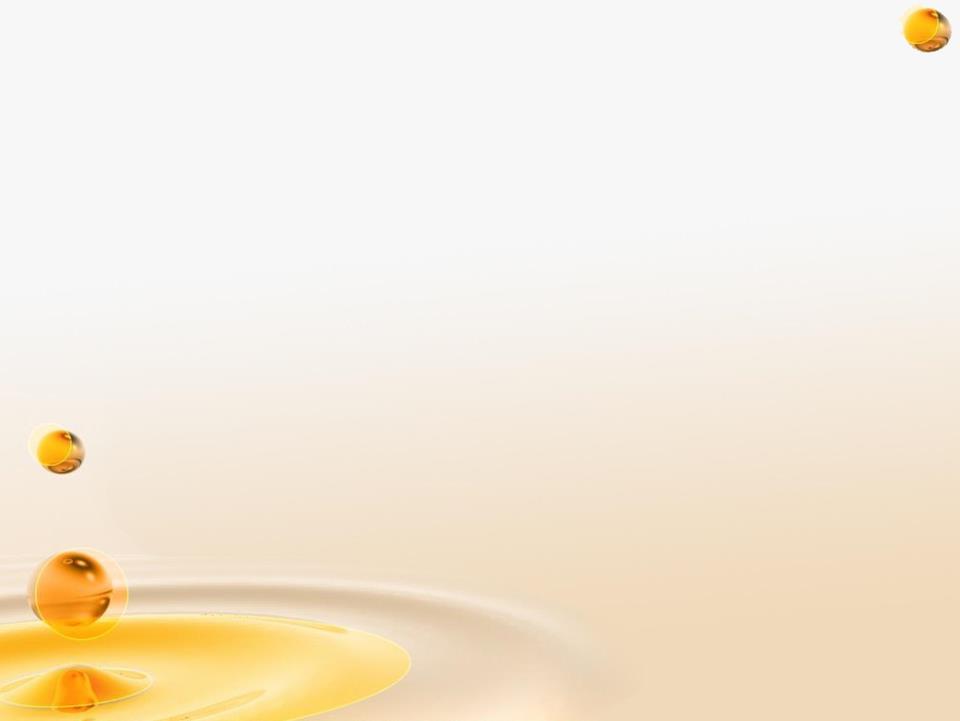 Реши головоломку
Р
1
В
19
Я
18
7
17
8
У
А
С
21
16
2
9
14
У
Н
О
Т
Ё
20
3
10
15
22
Б
С
Р
Н
Д
У
Е
С
Л
Щ
23
11
4
13
24
Я
Е
М
И
Е
6
25
12
5
26
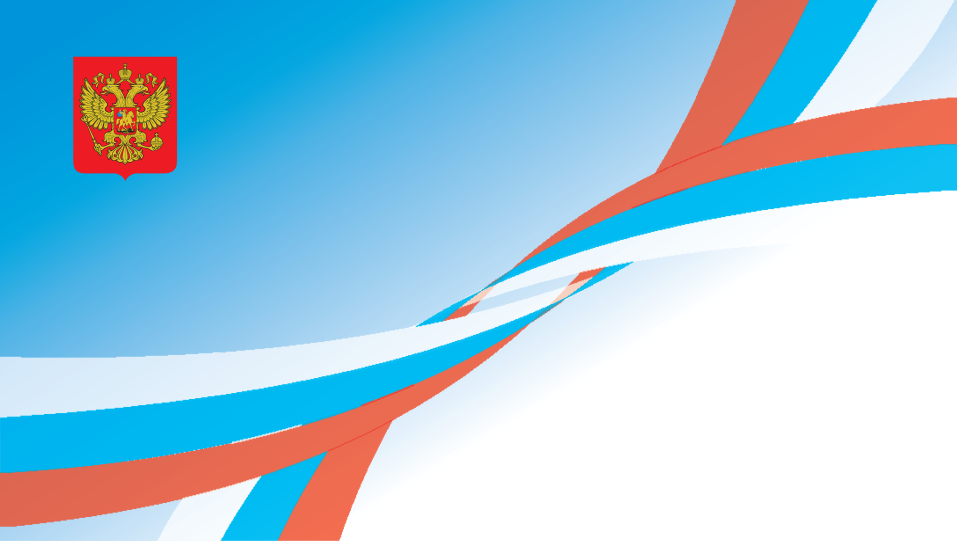 РОССИЯ, УСТРЕМЛЕННАЯ В БУДУЩЕЕ
С 1984 г. в нашей стране первого сентября отмечается государственный праздник. Как он называется?
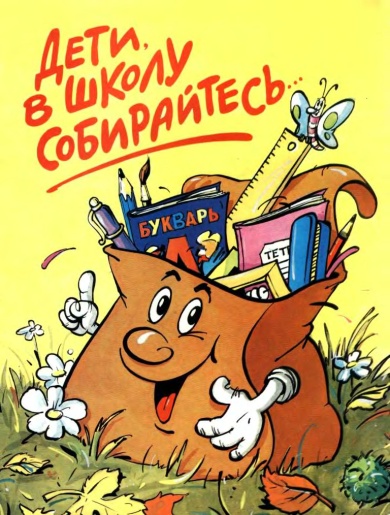 Какую роль знания играют в жизни человека?

Как вы понимаете слова:
 «Знание – сила»?
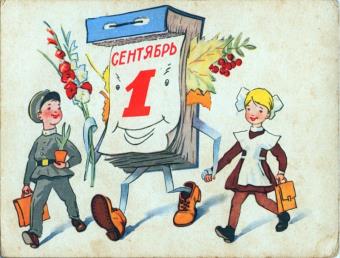 Давайте окунемся в историю…
Борис Кустодиев Земская школа в Московской Руси 1907 г.
Александр Морозов Сельская бесплатная школа 1865 г
Николай Богданов-Бельский «Сочинение»
Вся история человечества доказывает – в мире постоянно происходят изменения. Без них человек не смог бы выжить. «Подверженность изменениям – удел всего живого», –  утверждал  французский  поэт Николо Буало,  а мы добавим:  особенно – это удел человека – существа, характеризующегося стремлением изменить окружающий мир.
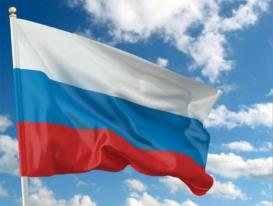 Реформа (франц. réforme, от лат. reformo — преобразовываю), преобразование, изменение, переустройство какой-либо стороны общественной жизни (порядков, институтов, учреждений), не уничтожающее основ существующей социальной структуры.
Наше общество сегодня проходит сложный этап реформирования. Большинство российских граждан хорошо понимают важность этого и принимают реформы . Образование как важнейший элемент системы под названием  «общество» также живет в режиме серьезных перемен, обязательность которых диктует время.
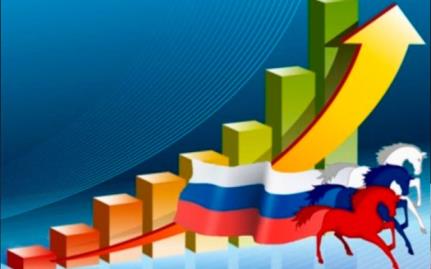 Прошлое и настоящее
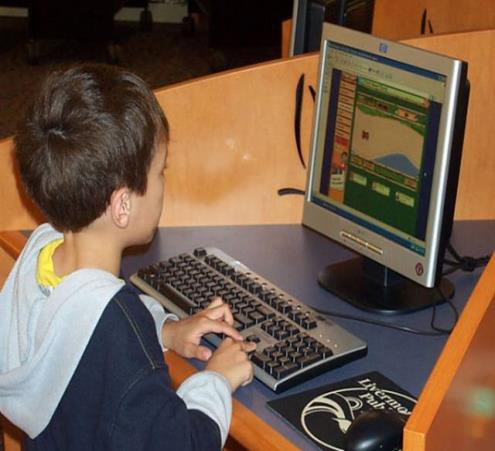 Сегодня, здесь и сейчас. Эти понятия мы используем, когда говорим о настоящем. Сегодня нас собрала школа, мы находимся в своём кабинете в кругу своих одноклассников.
Мы живем с Вами в великой стране !
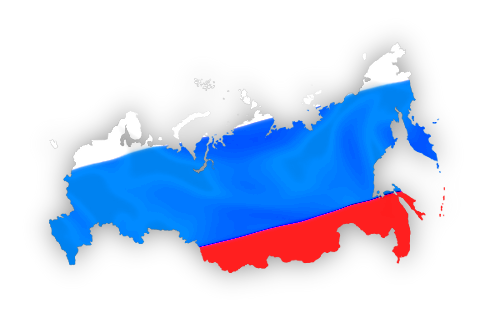 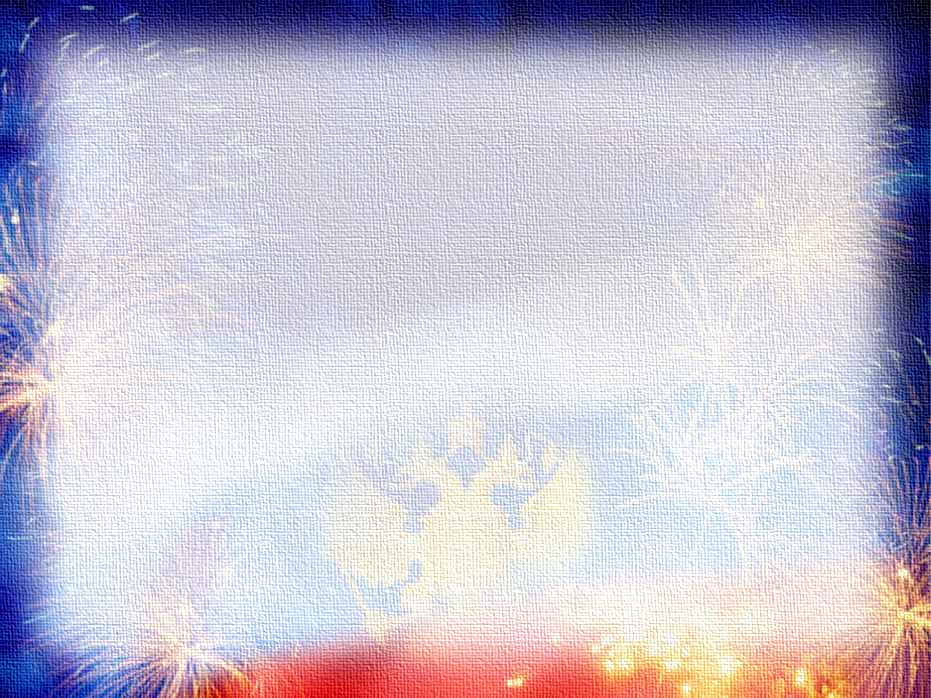 Самая большая площадь территории



Самая большая в мире площадь тундры, тайги, вечной мерзлоты, арктических земель


Самая большая в мире площадь лесов и чернозёмов
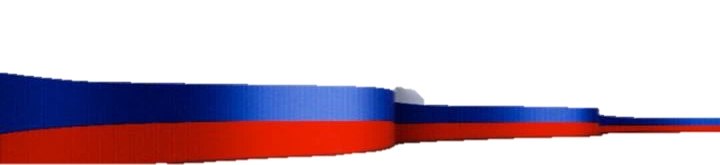 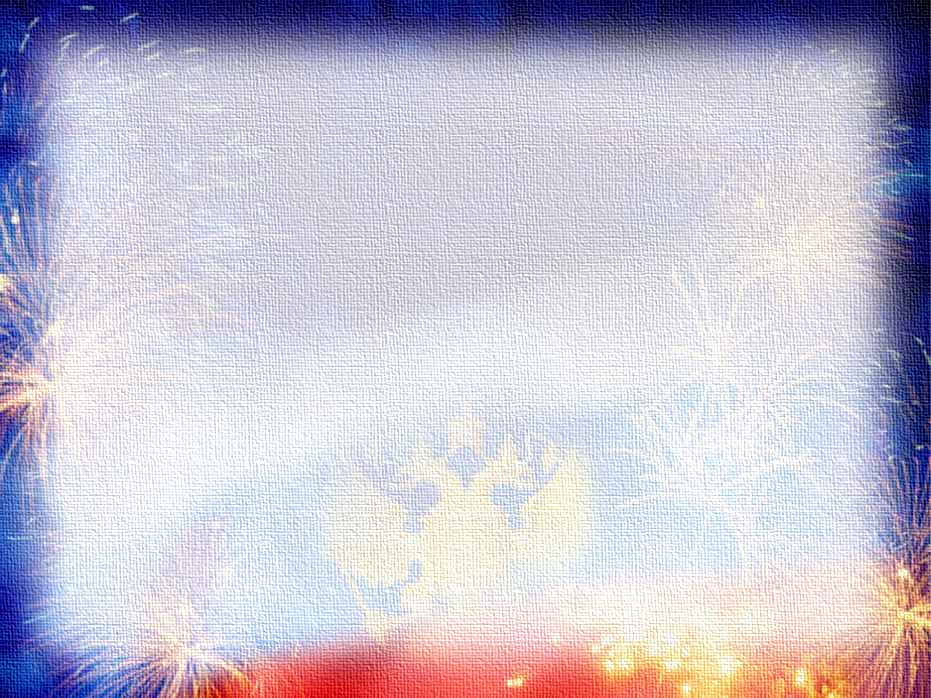 1 место в мире по добыче нефти
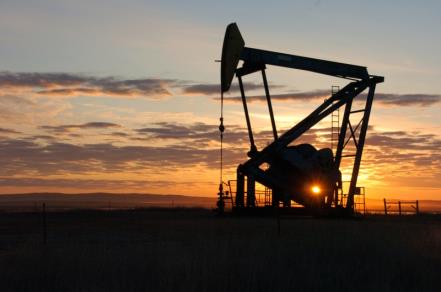 Добыча нефти и производство нефтепродуктов всегда было приоритетным направлением в отечественной экономике. К началу нынешнего десятилетия российские нефтяники вышли на высокие темпы добычи нефти – более 10 млн баррелей в сутки. В сфере нефтедобычи, таким образом, Российская Федерация обеспечила себе звание крупнейшего производителя, заняв к 2013 году первое место в мире.
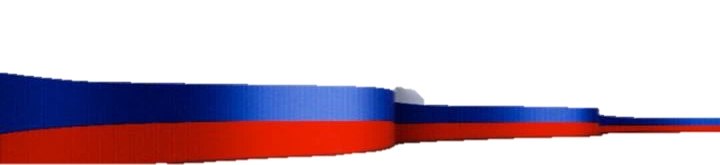 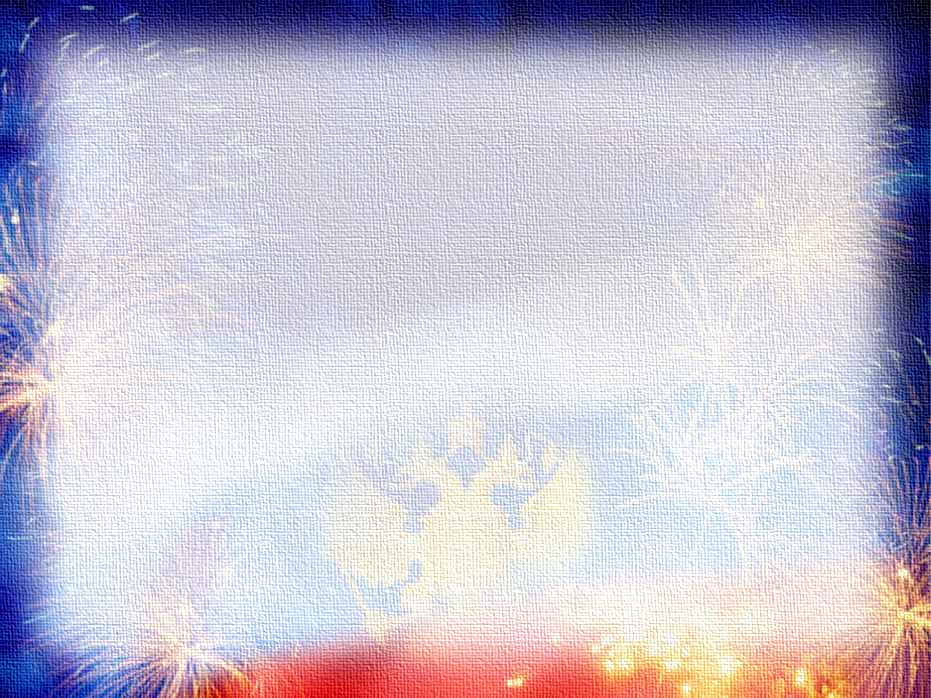 Самый большой в мире ледокольный флот, также единственный атомный ледокольный флот в мире. 
Самая протяжённая в мире сеть электрифицированных железных дорог. 
Первое место по количеству телевизионных станций. 
Первое место в Европе по числу пользователей интернета. 
Крупнейшая энергосистема в мире. 
Первое место в мире по количеству ядерных боеголовок.
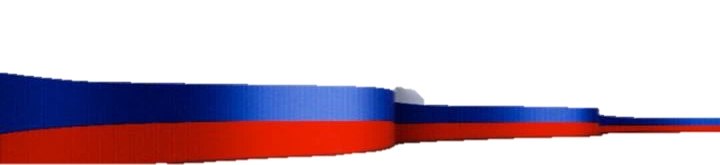 1 место в мире по запасам питьевой воды и лесным ресурсам
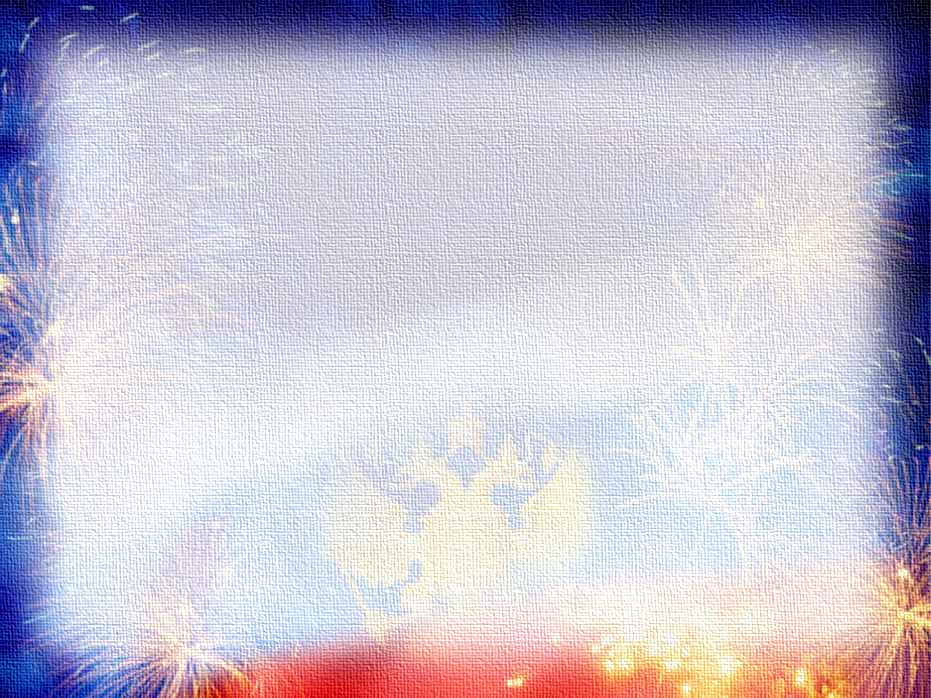 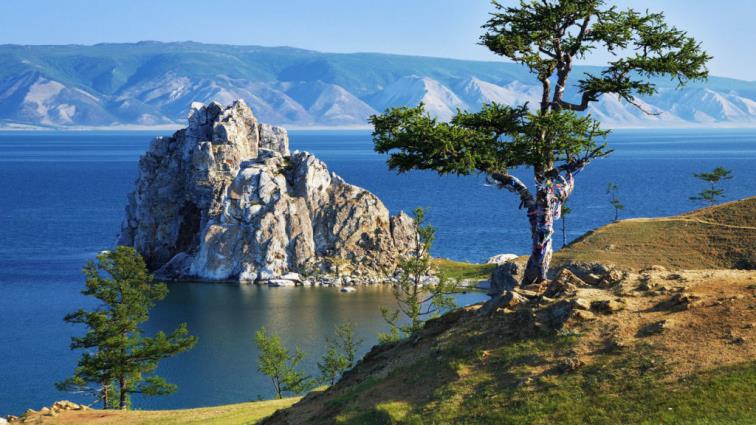 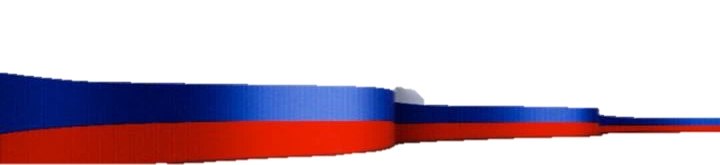 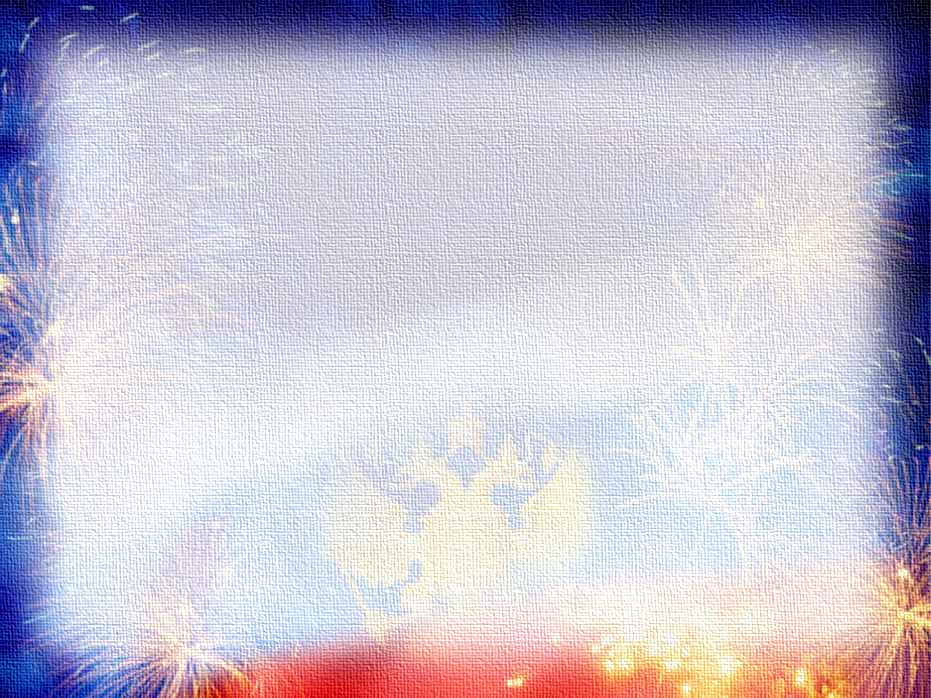 1 место в мире по производству ржи, ячменя, сахарной свеклы, подсолнечника, гречихи, смородины, малины
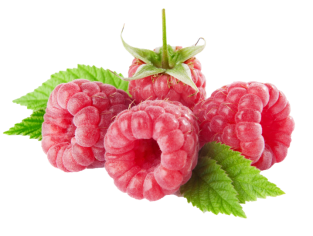 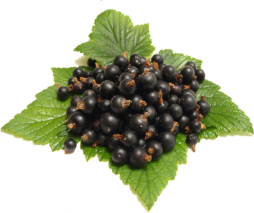 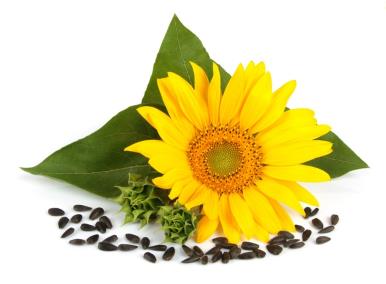 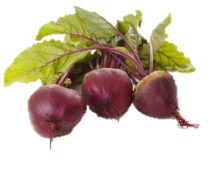 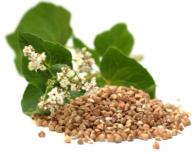 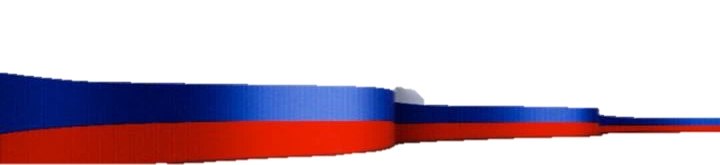 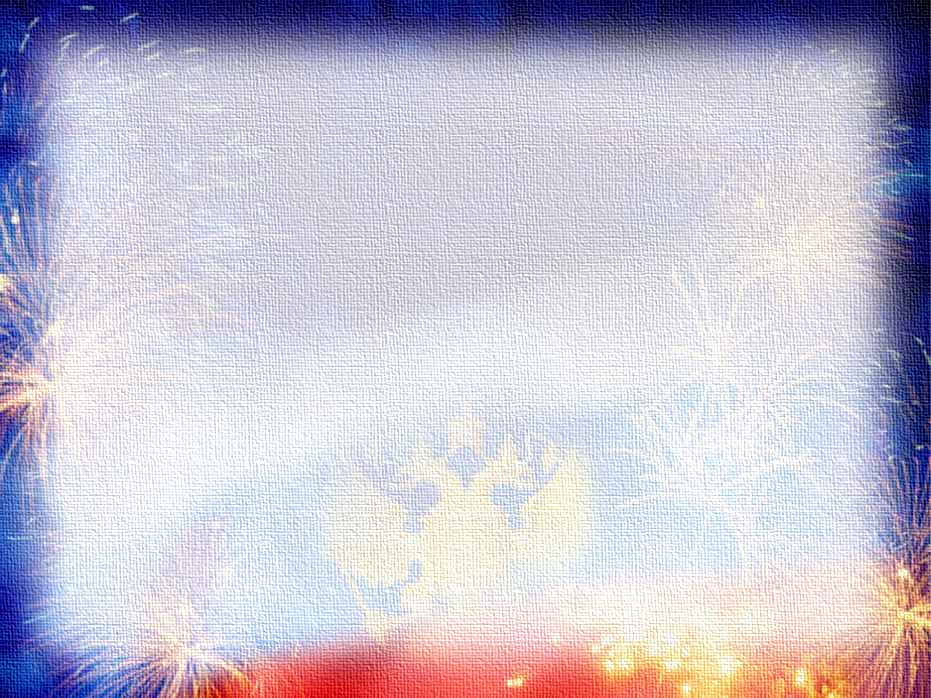 Атомная отрасль
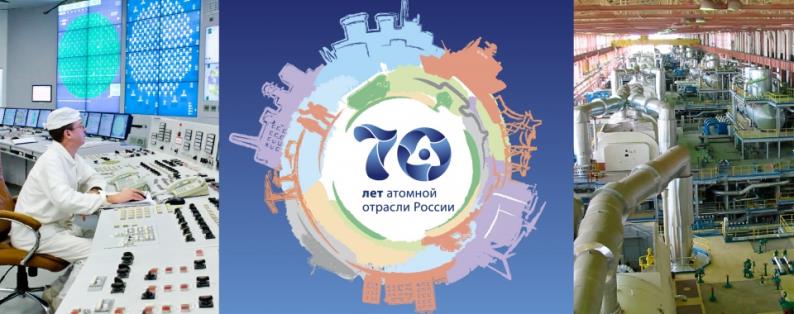 В атомной отрасли Россия считается мировым лидером по уровню научных и технических разработок, связанных с проектированием реакторов, а также по разработке ядерного топлива. Атомные энергетические установки отечественного производства считаются в мире одними из самых надежных и безопасных. Спрос на продукцию атомной промышленности неуклонно растет, что делает эту отрасль одной из наиболее перспективных в стране.
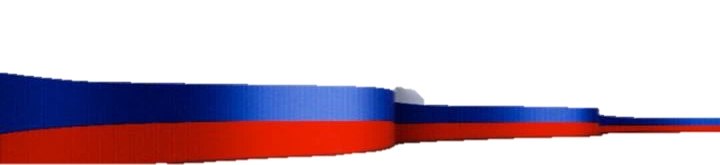 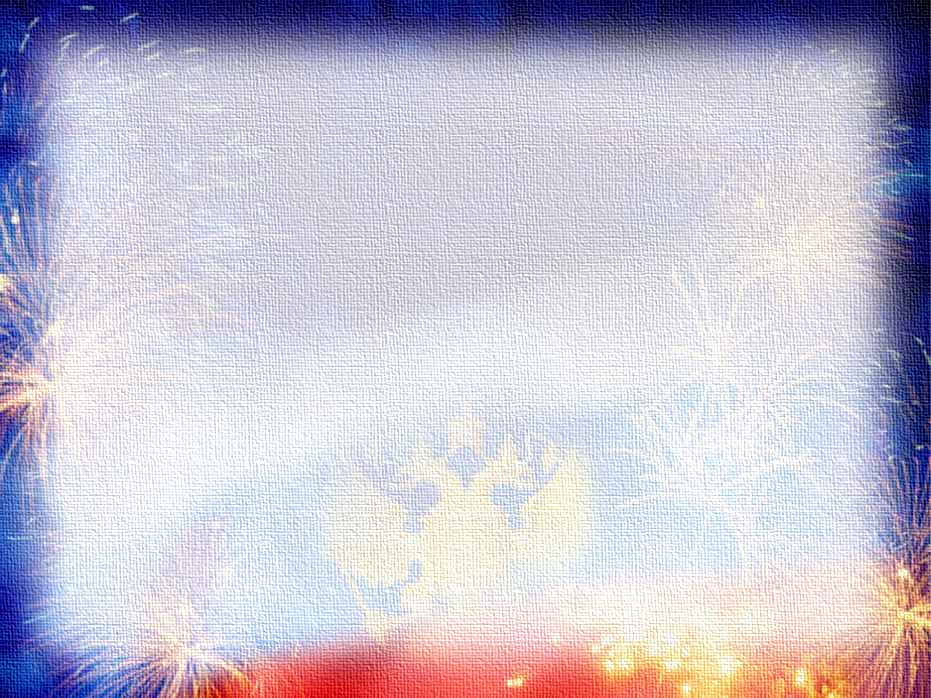 Космическая отрасль
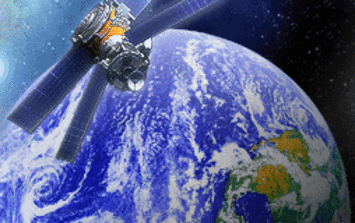 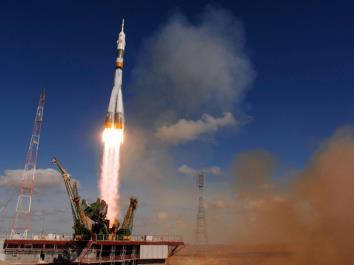 Очень прочное положение Российская Федерация занимает в области освоения космического пространства. В России действует концепция развития космической отрасли, рассчитанная на несколько десятилетий вперед.
- Единственный в мире плавучий космодром 
- Единственная в мире страна, владеющая технологиями создания быстровозводимых радиолокационных станций (РЛС) для отслеживания стартов ракет.
- Первое место по количеству ежегодных космических запусков
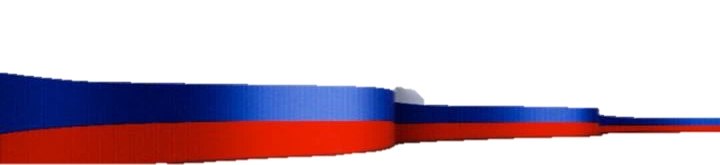 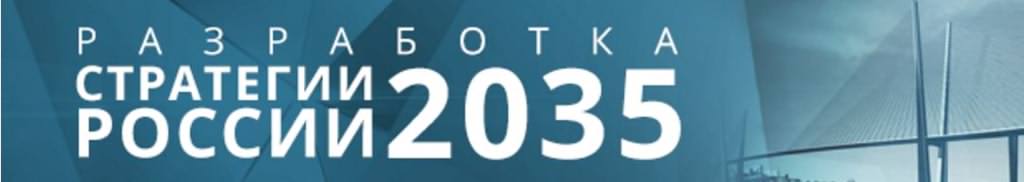 Правительство России разрабатывает социально-экономическую стратегию развития страны до 2035 года
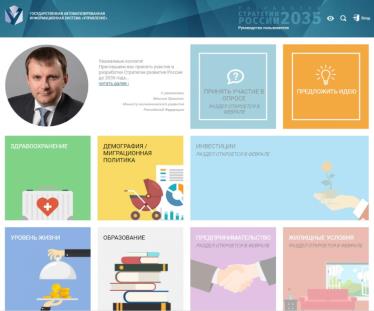 Стратегия социально-экономического развития России-2035 является документом стратегического планирования, содержащим систему долгосрочных приоритетов, целей и задач государственного управления, направленных на обеспечение устойчивого и сбалансированного социально-экономического развития Российской Федерации.
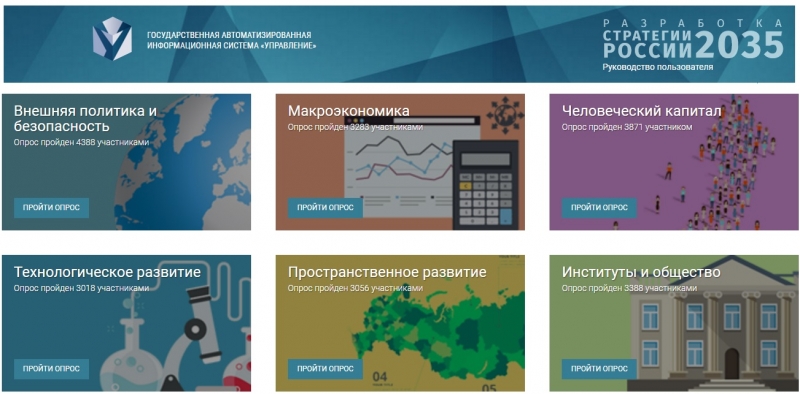 1 июня 2016 года
«Закон о дальневосточном гектаре» — федеральный закон Российской Федерации, действующий с 1 июня 2016 года и регулирующий земельные, лесные и иные отношения, связанные с предоставлением гражданам Российской Федерации земельных участков, находящихся в государственной или муниципальной собственности и расположенных на территории Дальневосточного федерального округа.
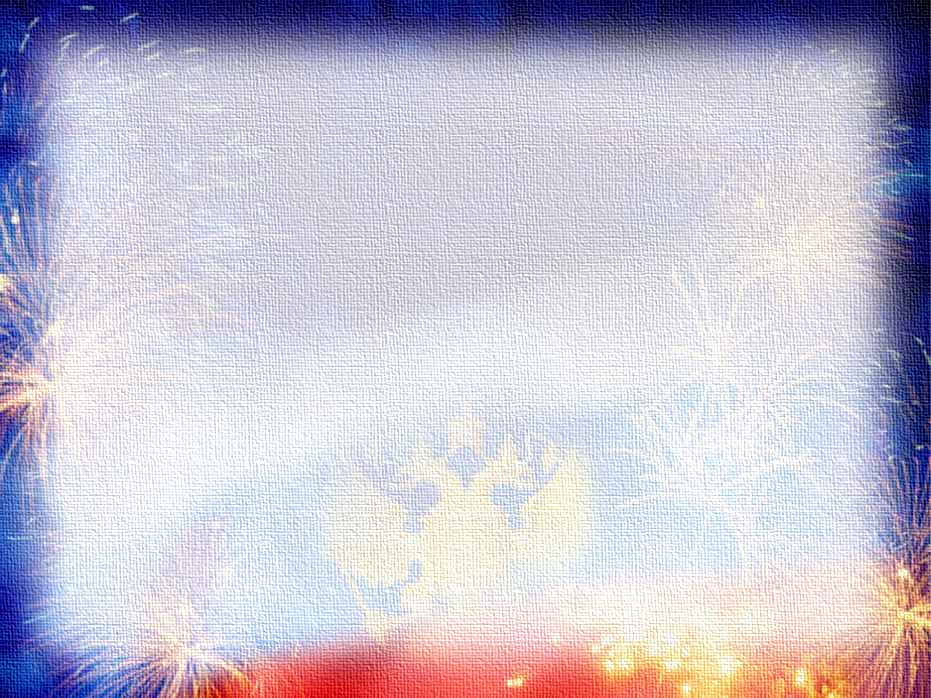 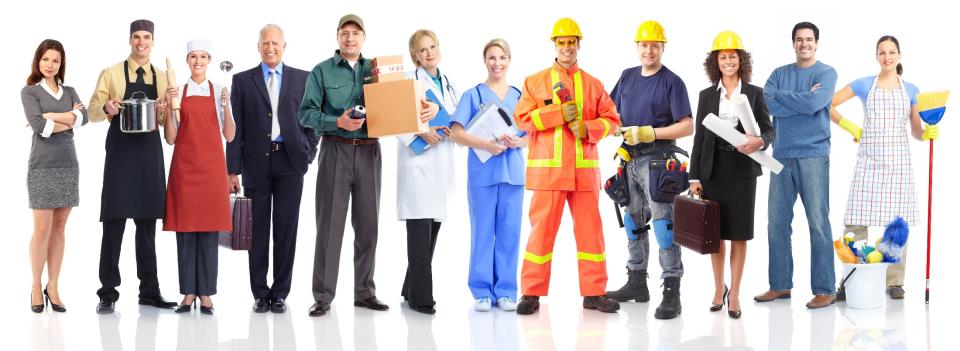 Продолжи фразу: «Когда я вырасту, я стану…..»
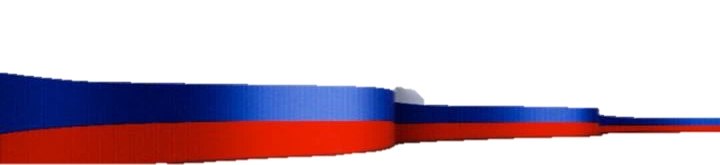 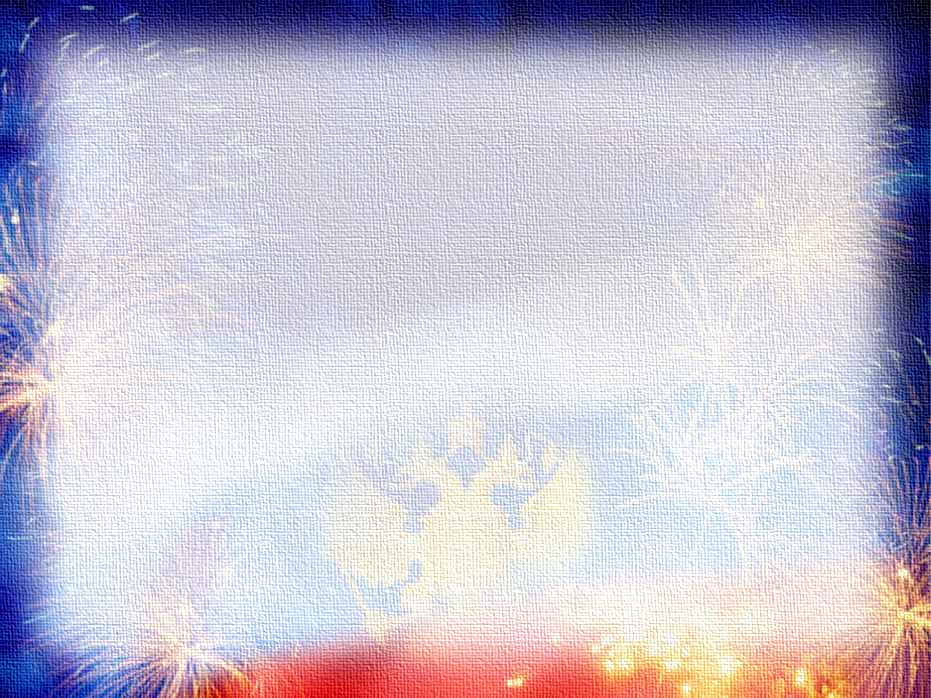 Задание «Гордость России»
Среди массы букв, найдите термины, которыми может гордиться наша страна, в том числе и мы
Олваицовпаигербрпкаиоцпнгимнрапуцарцпутингпвурцйисофлагтовлнгцакремльвырпапдмоскваироукпркосмосенуцграцнефтьзуцапитсшцракетаркуцкгрелесирцпиможивотныеирцкурбайкалищсьгагаринргоцоудпушкинишу
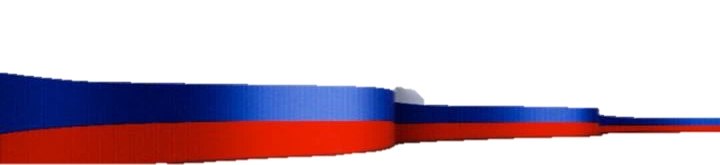 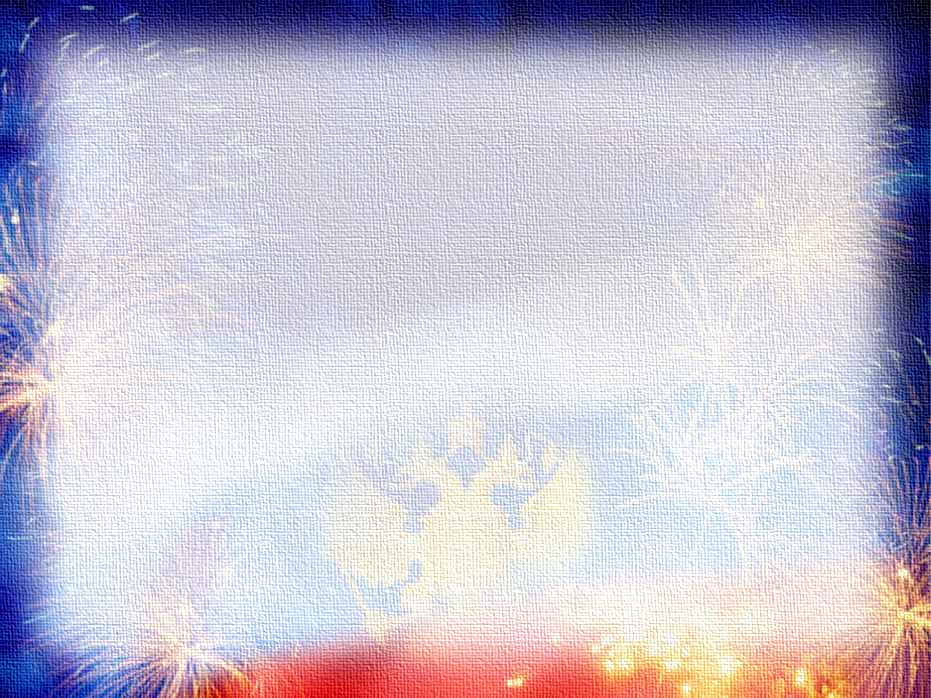 Задание «Гордость России»
Олваицовпаигербрпкаиоцпнгимнрапуцарцпутингпвурцйисофлагтовлнгцакремльвырпапдмоскваироукпркосмосенуцграцнефтьзуцапитсшцракетаркуцкгрелесирцпиможивотныеирцкурбайкалищсьгагаринргоцоудпушкинишу
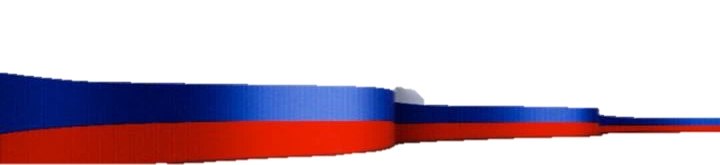 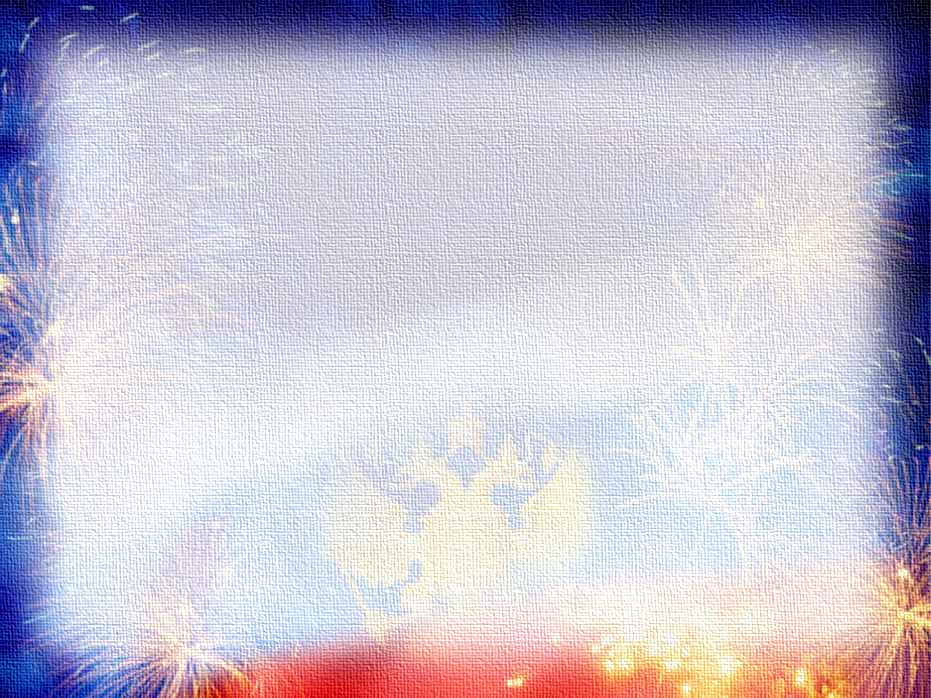 Сегодня вы – дети, сидящие за партами, а завтра – вы - врачи, музыканты, программисты, учителя, военные, инженеры.
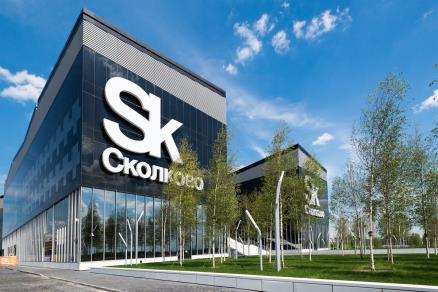 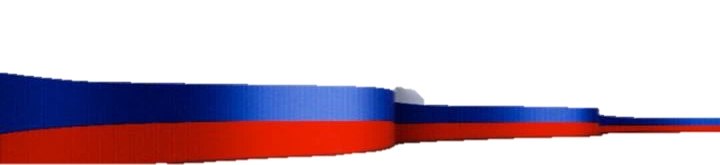 Какой будет наша планета???
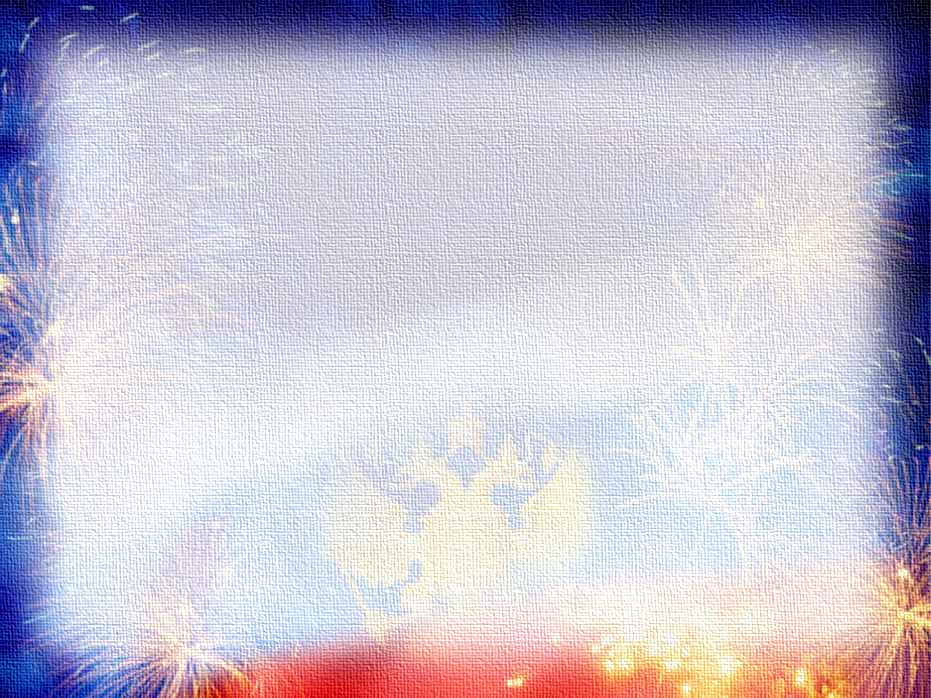 Именно Вам жить в стране будущего. Вы-основа нашего государства.
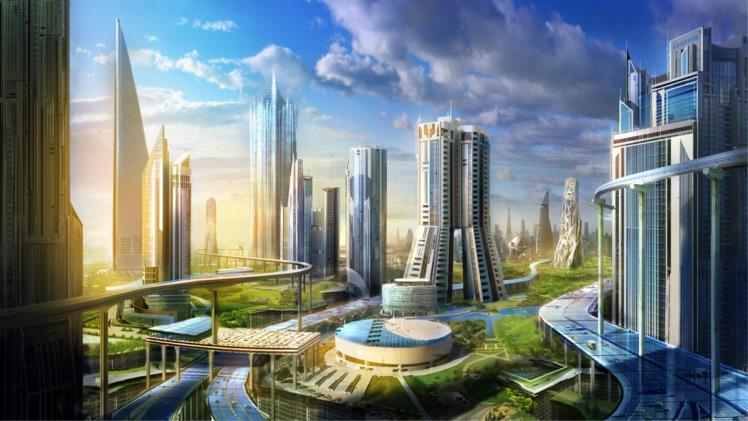 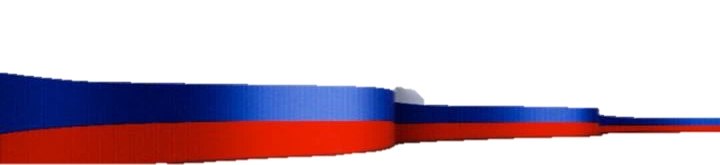 К новым свершениям, новым победам, к новым знаниям!!!
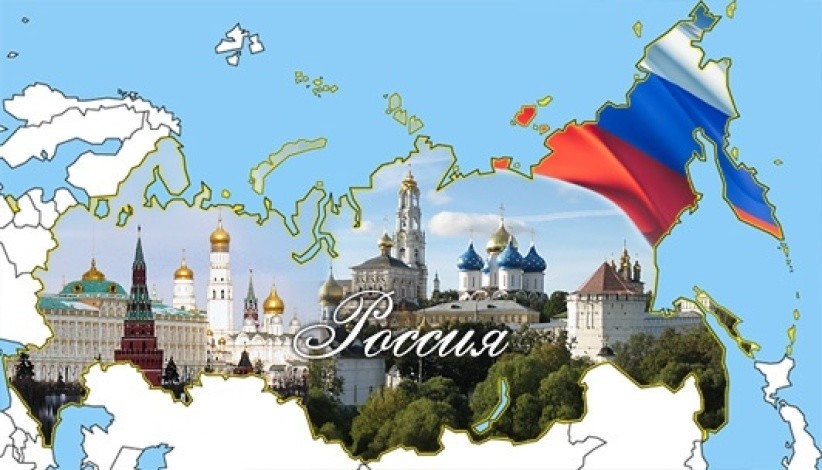 СПАСИБО ЗА РАБОТУ!